Shreeyash Pratishthan’sShreeyash College of Engineering & Technology (Polytechnic) Chhatrapati Sambhajinagar
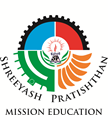 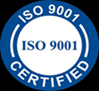 Welcomes you all 
for
Induction Program  
  2024
26/08/2024 to 31/08/2024

Academic Year : 2024-25                         Semester : I


Prof. V N Bhorde                              Prof. S S Khandagale
   Coordinator                                          Principal
Shreeyash Pratishthan’sShreeyash College of Engineering & Technology (Polytechnic) Chhatrapati Sambhajinagar
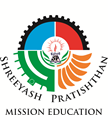 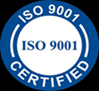 Welcomes you all 
for
Induction Program  
  2024
Resource Person
Prof. A E Palve
Head, Training & Placement
Shreeyash technical campus
Topic : Future opportunities for diploma students
Academic Year : 2024-25                         Semester : I


Prof. V N Bhorde                                     Prof. S S Khandagale
   Coordinator                                                Principal
Shreeyash Pratishthan’sShreeyash College of Engineering & Technology (Polytechnic) Chhatrapati Sambhajinagar
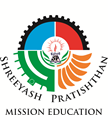 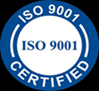 Welcomes you all 
for
Induction Program  
  2024
Resource Person
Dr. Asma khan
Shreeyash ayurvedic college & hospital research centre
Topic : health & hygiene
Academic Year : 2024-25                         Semester : I


Prof. V N Bhorde                                     Prof. S S Khandagale
   Coordinator                                                Principal